Software: the good, the bad and the ugly
Festival of Genomics 2017

Russell Hamilton
rsh46@cam.ac.uk
Software: What’s good, bad and ugly
Bioinformatics Software
All software contains bugs: 

Industry Average: “about 15 - 50 errors per 1000 lines of delivered code”
       Steve McConnell (author of Code Complete and Software Estimation: Demystifying the Black Art) 

Range from spelling mistake in error message to completely incorrect results

Most software will process the input to produce an output without errors or warnings


Never blindly trust software or pipelines

Always test and validate results

Avoid black box software (definition: produces results, but no one knows how)
Software X
Z
W
Y
X
Software: What’s good, bad and ugly
Different classes of bioinformatics software
Software X
Z
W
Y
X
Software: What’s good, bad and ugly
12 Step Guide for evaluating and selecting bioinformatics software tools
Finding Software to do the job
Has the software been published?
Software Availability
Documentation Availability
Presence on user groups
Installation and Running
Errors and Log Files
Use standard file formats
Evaluating Commercial Software
Bugs in scripts / pipelines to run software
Writing your own software
Using and creating pipelines
Software: What’s good, bad and ugly
1. Finding software to do the job
Identify the required task
Alignment of methylation sequencing data to reference genome
Are there related studies performing similar analysis? Publication / posters / talks
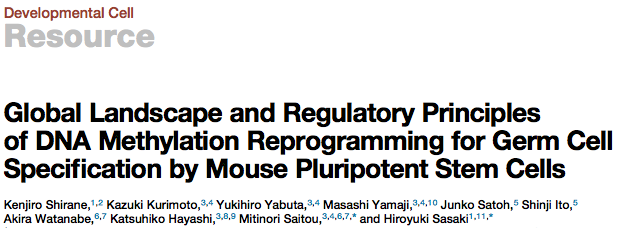 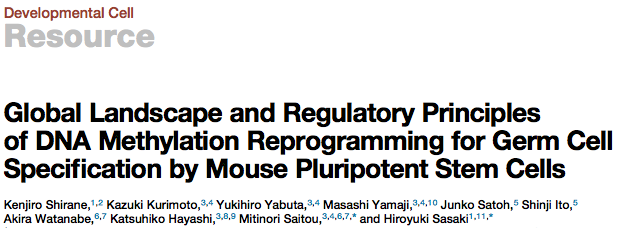 Required features
Must Have
 1. INPUT standard FASTQ format files
 2. OUTPUT standard BAM alignments
 3. OUTPUT Compatible with methylKit

Like to have
 1. Perform methylation calls
 2. Must make use of multi processors for large
     numbers of samples
Software: What’s good, bad and ugly
2. Has the software been published?
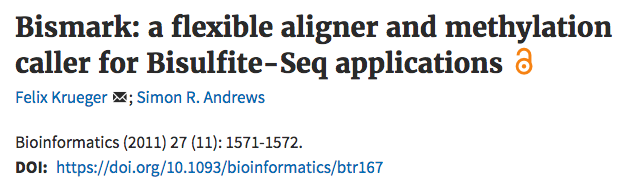 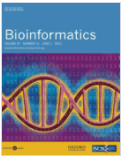 ✓
Published in a peer reviewed journal
As stand alone software or part of study
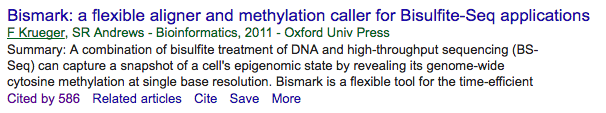 ✓
Cited by other peer reviewed papers
✓
Has the software been benchmarked
 (by other people than the authors)

Short read mapping is “generally solved problem”
Informative for run times
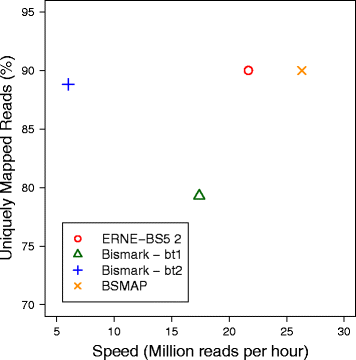 BMC Bioinformatics; 2016; 17(Suppl 4):69
DOI: 10.1186/s12859-016-0910-3
Software: What’s good, bad and ugly
3. Software Availability
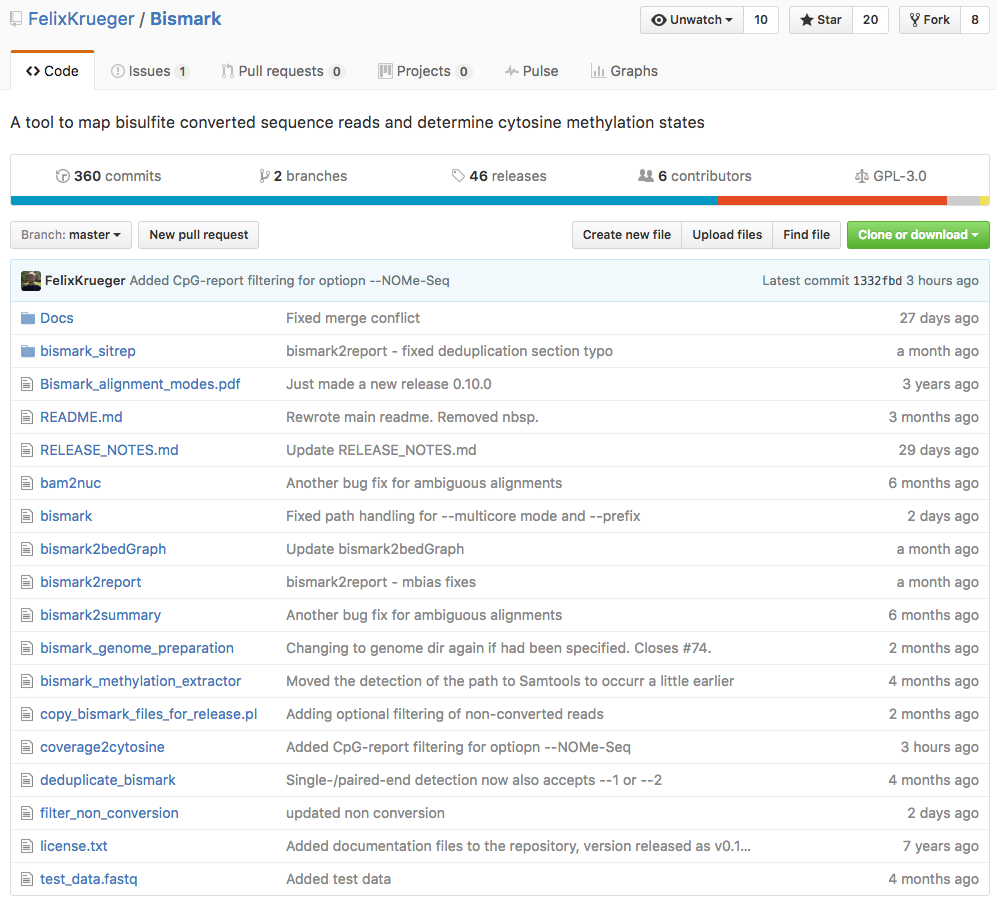 ✓
Software available for download
Hosted on a recognised software repository 
 e.g. GitHub, BitBucket, SourceForge

Software regularly updated / bugs fixed / releases 
More than one developer (e.g. group account)

Permanent archive of software releases
e.g. zenodo.org, figshare.com
✓
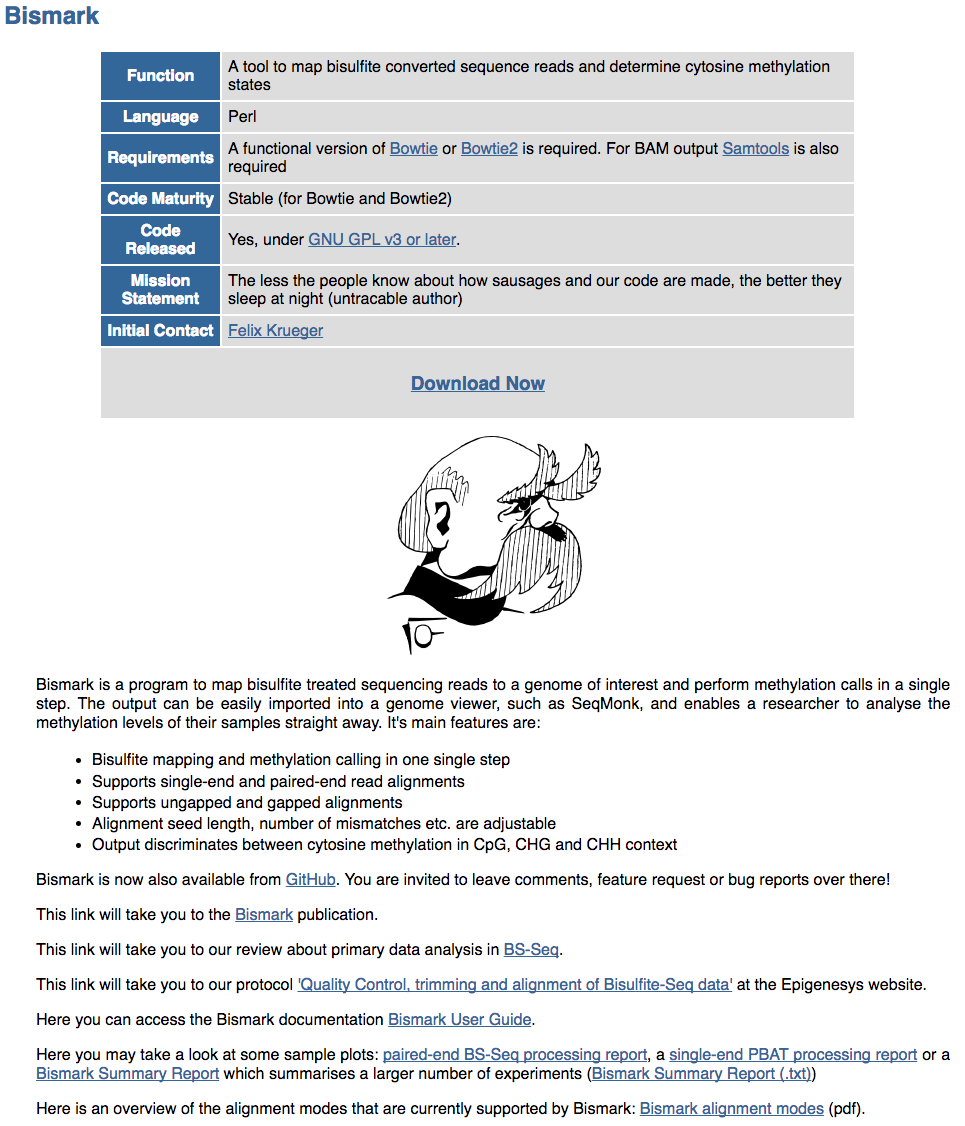 ✓
University / Institute / Company Web site
Software is the responsibility of a group not just an individual
Software: What’s good, bad and ugly
3. Software Availability
✓
Bugs are reported and fixed

New feature requests are added
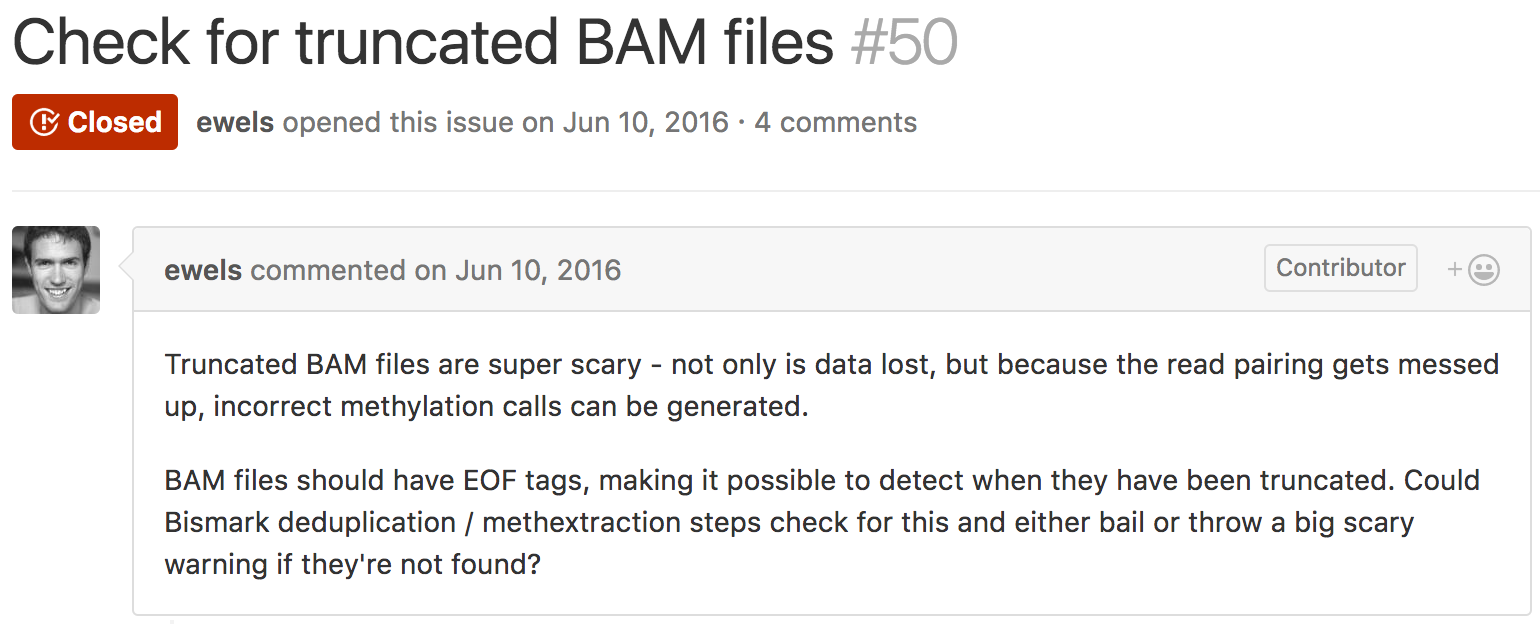 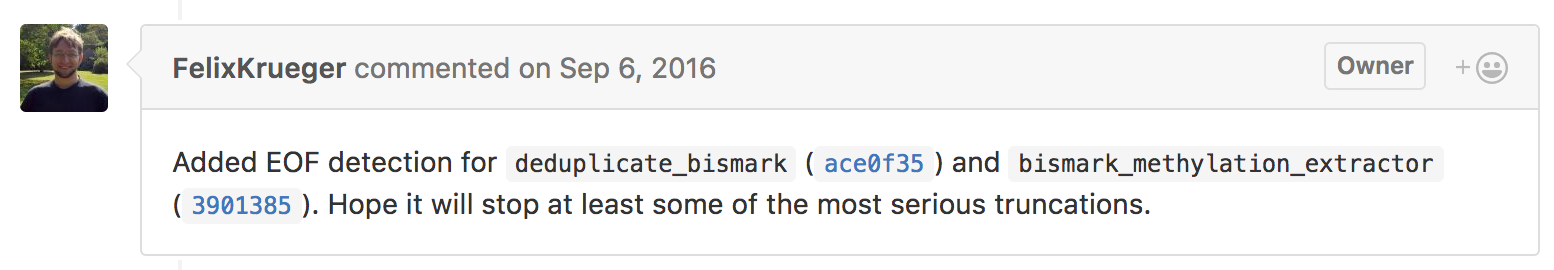 Software: What’s good, bad and ugly
4. Documentation Availability
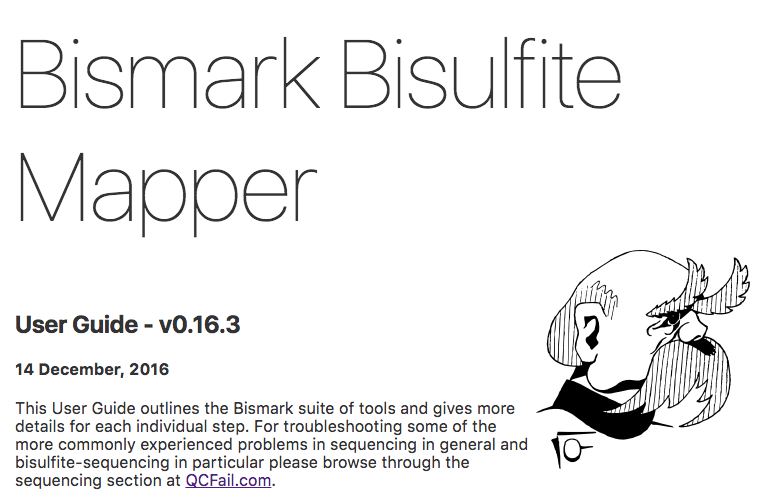 ✓
User Documentation
✓
Release Documentation
Versions – aids reproduceability
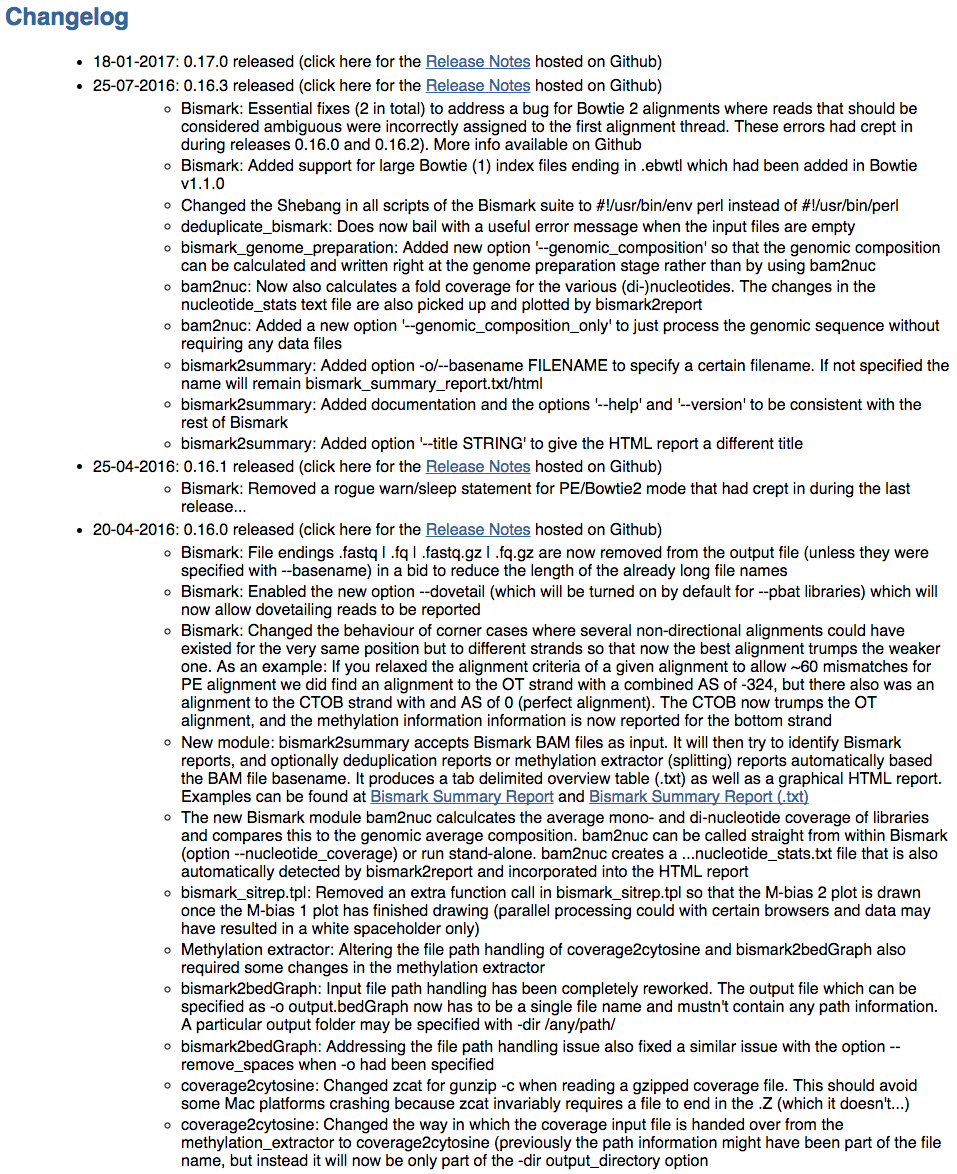 Software: What’s good, bad and ugly
4. Documentation Availability
Example: RNA-Seq Differential Gene analysis using DESeq2 Discover limitations
DESeq2 Manual
”The results function without any arguments will automatically perform a contrast of the last level of the last variable in the design formula over the first level.”
Name	fileName 		genotype
WT1	wt1.htseq_counts.txt	WT
WT2	wt2.htseq_counts.txt	WT
WT3	wt3.htseq_counts.txt	WT
KO1.1	ko1.1.htseq_counts.txt	KO1
KO1.2	ko1.2.htseq_counts.txt	KO1
KO1.3	ko1.3.htseq_counts.txt	KO1
KO2.1	ko2.1.htseq_counts.txt	KO2
KO2.2	ko2.2.htseq_counts.txt	KO2
KO2.3	ko2.3.htseq_counts.txt	KO2
KO3.1	ko3.1.htseq_counts.txt	KO3
KO3.2	ko3.2.htseq_counts.txt	KO3
KO3.3	ko3.3.htseq_counts.txt	KO3
WT
KO1
KO2
KO3
WT
X
X
X
X
X
KO1
X
KO2
KO3
count.data      <- DESeqDataSetFromMatrix(sampleTable=smplTbl, 
				        design= ~ genotype)
count.data      <- DESeq(count.data)

binomial.result <- results(count.data)

binomial.result <- results(count.data, contrast=c(”genotype",”K01",”K02"))
✗
✓
Software: What’s good, bad and ugly
5. Presence on user groups
Evidence for support questions being answered
e.g. FAQ, searchable public support group
http://seqanswers.com
✓
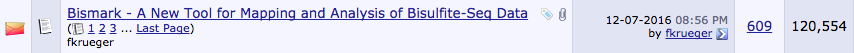 https://www.biostars.org
GitHub Issues
Google Groups
Is there someone near by you can ask for help
Bioinformatics Core Facility

Research group down the corridor
Software: What’s good, bad and ugly
6. Installation and Running
✓
Will run on standard architecture
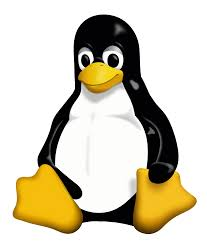 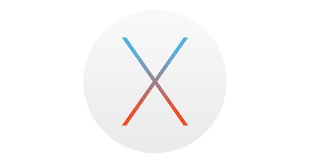 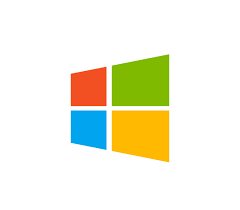 Docker/Galaxy/BaseSpace
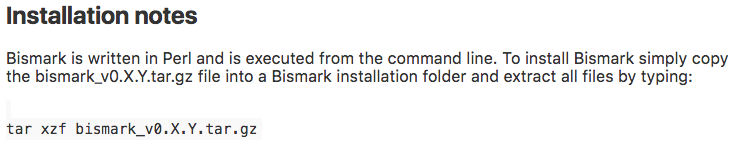 ✓
Easy to install
$ bismark --version          
Bismark - Bisulfite Mapper and Methylation Caller.                       
Bismark Version: v0.16.3_dev        
Copyright 2010-15 Felix Krueger, Babraham Bioinformatics              
www.bioinformatics.babraham.ac.uk/projects/
✓
Release versions
A sensible set of default parameters that are likely to produce a good first pass at the results
✓
Default parameters
✓
Source code available
Binaries can simplify installation
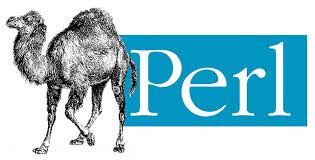 Software: What’s good, bad and ugly
6. Installation and Running
Example: Traceability of results though the steps in the analysis
Intermediate results are excellent check points
✓
Per Gene std.dev
Sample:Sample Correlation
✓
Differentially Expressed Genes
Alignment
✓
✓
✓
HTSeq-count
DESeq2
BAM
counts
✓
Normalised read counts
✓
Sample PCA
MA-Plots
✓
RNA-Seq Differential Gene Expression Analysis
Software: What’s good, bad and ugly
7. Errors and Log Files
Keep and read log files for software run
Don’t ignore warnings, they may be telling you something crucial about your data
Warnings
Problem severe enough for the program to stop and produce an error
Errors
Software: What’s good, bad and ugly
8. Use standard file formats
Bioinformaticians spend an embarrassing amount of time converting between file formats
FASTA, FASTQ

Converting between formats could introduce errors
✓
Standard Input Files
BAM

Compatible with downstream tools
✓
Standard Output Files
Software: What’s good, bad and ugly
9. Evaluating Commercial Software
Should you use commercial software to do RNA-Seq DGE analysis?

Lots of good commercial software available e.g. Partek
Software: What’s good, bad and ugly
10. Bugs in scripts / pipelines to run software
Often written specifically for each analysis or project and are prone to bugs 

Examples of accidentally missing out samples
2. RNA-Seq DESeq2 Sample Table
genotype <- data.frame(
		   ‘WT’, ’wt’, ’Wt’, ‘KO1’,’kO1’,’KO1’,
		   ‘KO2’,’Ko2’,’KO2’,‘KO3’,’KO3’,’KO3’)
...
results(dds, contrast=c(”genotype",”WT",”K02"))
1. Bash Script for running fastQC

for file in *_1.fq.gz;
do
  fastqc $file
done

multiqc .
Software: What’s good, bad and ugly
11. Utilising dedicated Pipeline tools
The bad and ugly

Home made “glue” scripts for running software can be bug prone
“dark script matter” isn’t reviewed or assesses and rarely released in methods sections
In a 3000 sample study, errors are propagated 3000 times!

The good

Purpose build pipeline tools
Premade pipelines for e.g. RNA-Seq differential gene expression
Job queuing - Load balancing across hardware (laptop to cluster farm)
Log files track a samples progress through pipeline
Software: What’s good, bad and ugly
11. Utilising dedicated Pipeline tools
Interaction via a web browser
Public and private server installs
Many pre-built pipelines
Large user community
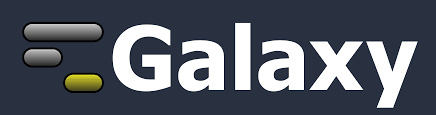 https://usegalaxy.org/
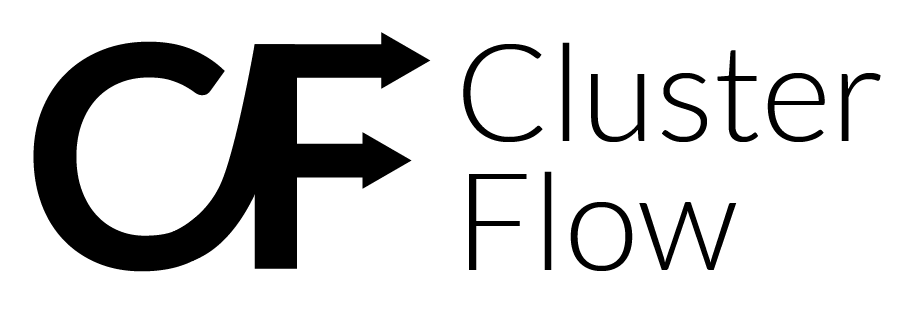 Command line interface
Many pre-built pipelines
http://clusterflow.io/
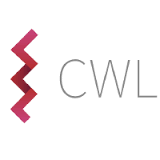 Common
Workflow
Language
A language for building your own pipelines
Utilised by other pipeline tools e.g. NextIO
https://github.com/common-workflow-language
Software: What’s good, bad and ugly
12. Developing your own software
If you are sure a great piece of software doesn’t already exist or can be modified for the task

Developing your own tools gives an appreciation of how difficult it can be
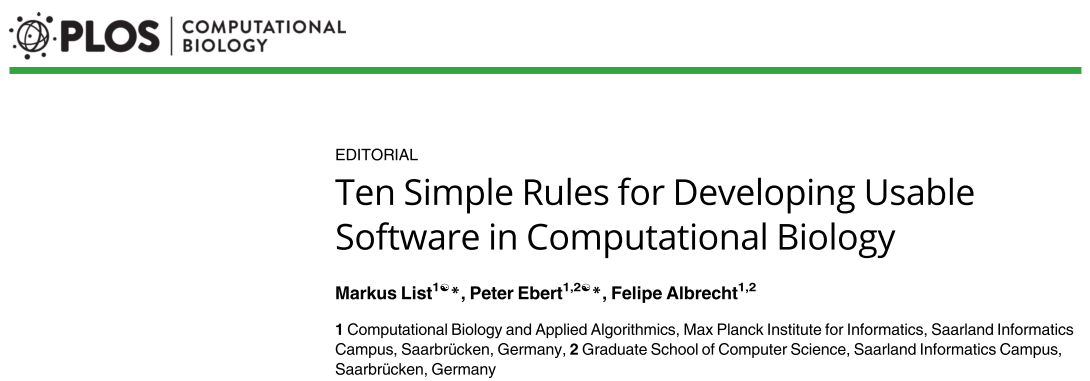 Rule 1: Identify the Missing Pieces
Rule 2: Collect Feedback from Prospective Users
Rule 3: Be Ready for Data Growth
Rule 4: Use Standard Data Formats for Input and Output
Rule 5: Expose Only Mandatory Parameters
Rule 6: Expect Users to Make Mistakes
Rule 7: Provide Logging Information
Rule 8: Get Users Started Quickly
Rule 9: Offer Tutorial Material
Rule 10: Consider the Future of Your Tool
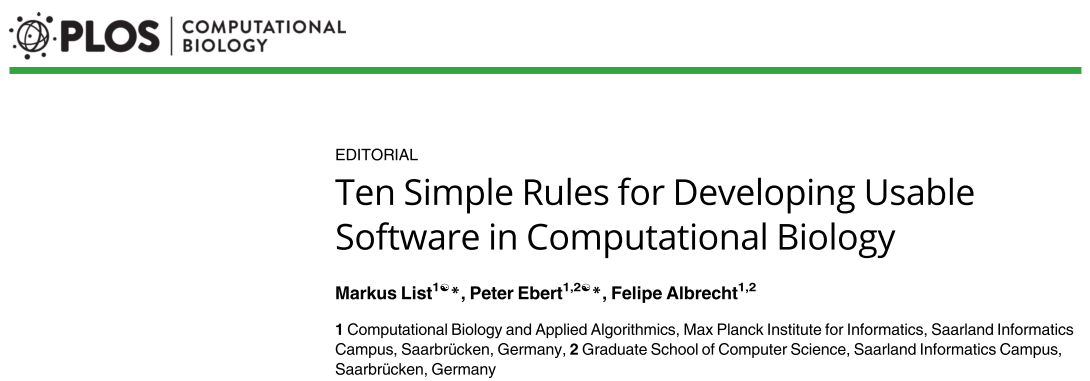 Software: What’s good, bad and ugly
Weighting the evaluation criteria
Software: What’s good, bad and ugly
Weighting the evaluation criteria
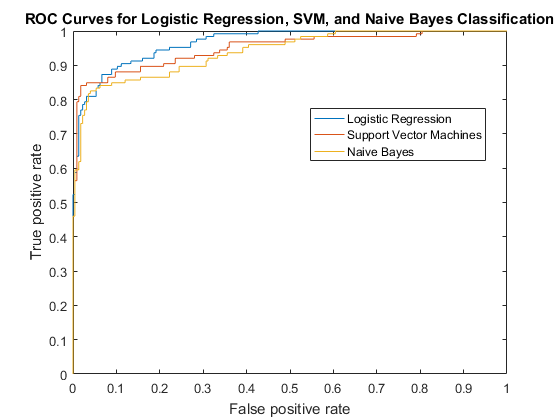 Compromises for run time vs accuracy/sensitivity

Project A has 3000 samples vs Project B with 12 samples

Method 1: 4 hours per sample  98% accuracy
Method 2: 30 mins per sample  97% accuracy


What would you choose if
Method 1: 4 hours per sample  98% accuracy
Method 3: 15 mins per sample  90% accuracy
Method 1
Method 2
Method 3
Software: What’s good, bad and ugly
Summary
Many ways to evaluate software

Openness and engagement with users is very important
 	- bugs fixed, features added, large user base


Evaluate features, e.g. run time, against your project requirements


If you are using pipelines, use purpose build pipelining tools